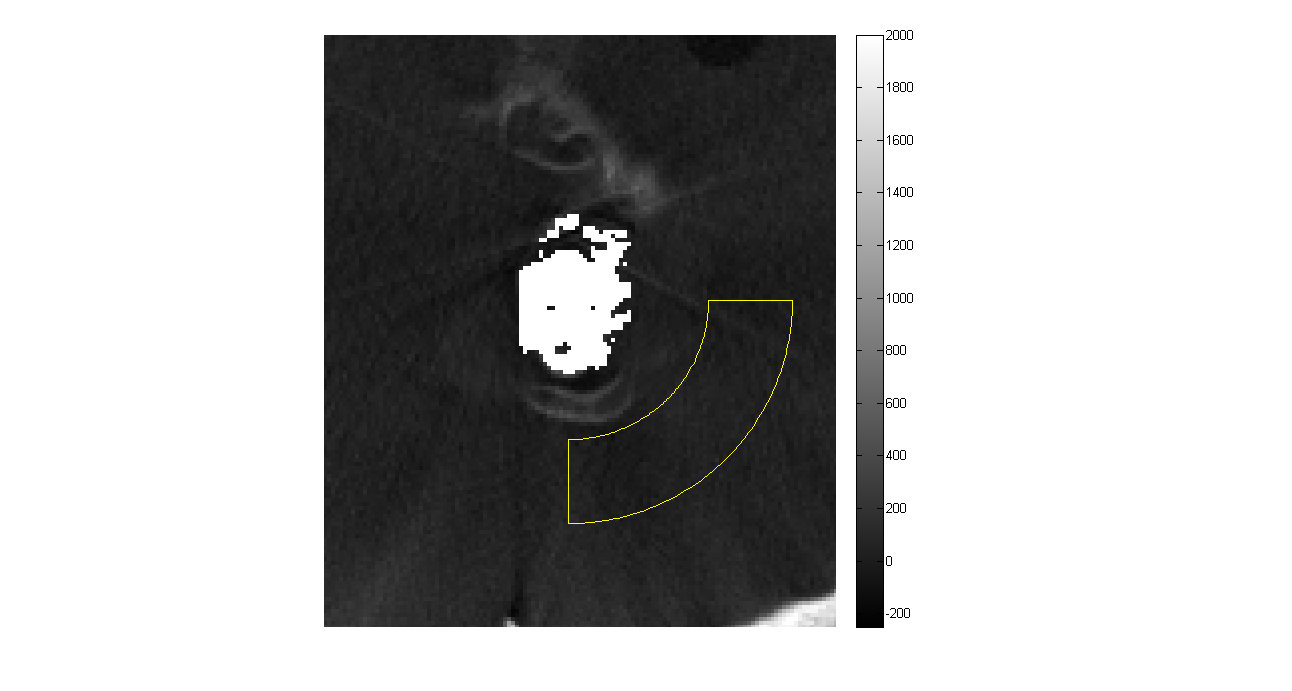 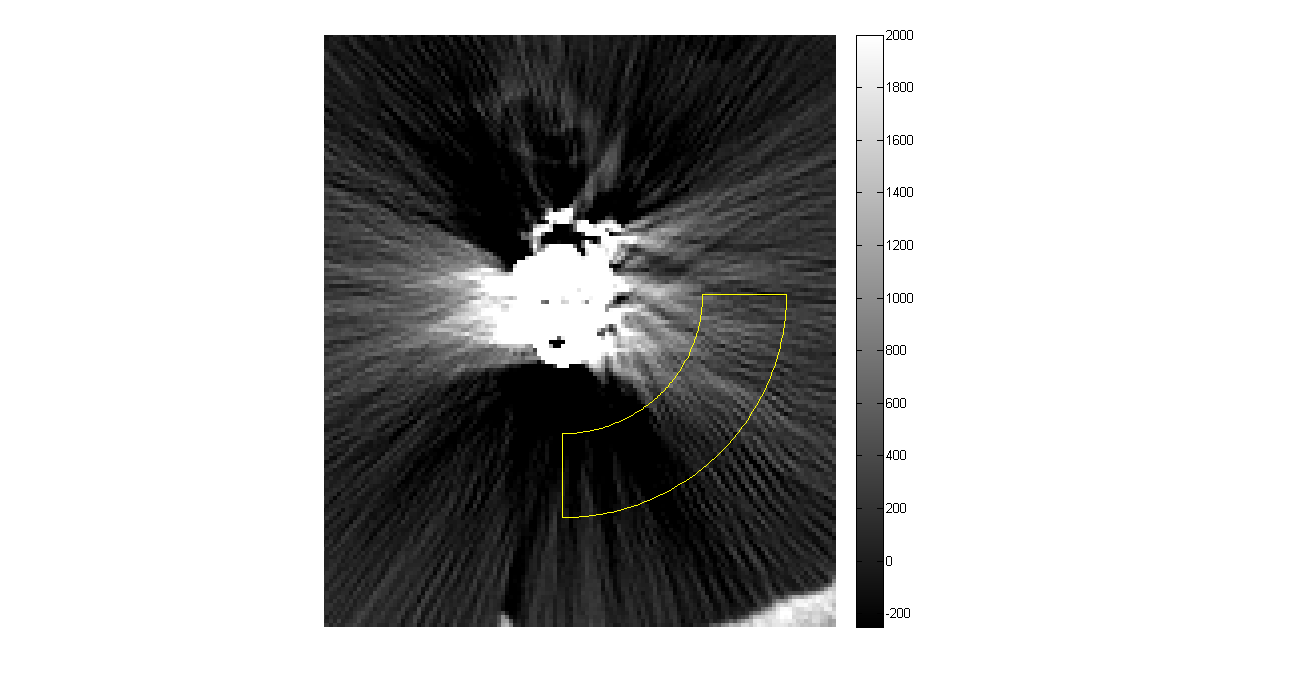 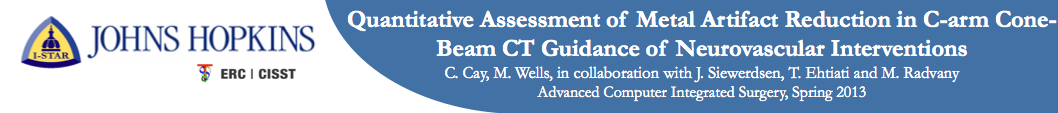 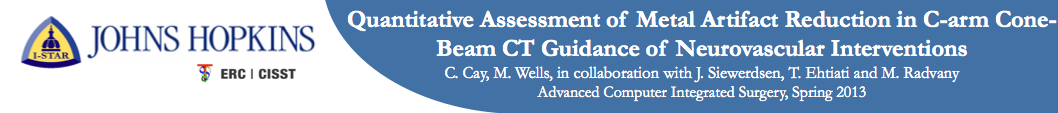 Uncorrected
MAR Corrected
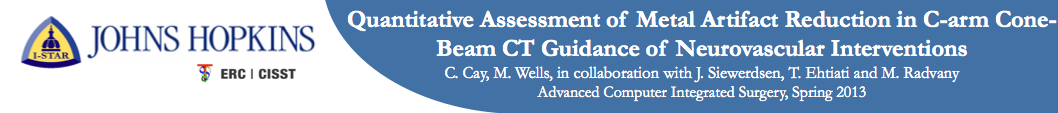 Goals
To quantitatively evaluate the performance of a metal artifact reduction (MAR) algorithm
Significance
CT guidance of neurovascular interventions for the treatment of intracranial aneurysms is hindered by the presence of streaking artifacts caused by metal implants
Optimizing and quantifying image quality will ensure a safer, more accurate use of CT imaging in the surgical environment. 
Results
Artifact magnitude is directly proportional to metal density and implant size
Application of MAR algorithm significantly decreases the artifact magnitude for all types of metal components
Calculations of volume, surface area, and sphericity indicate that MAR segmentation consistently overestimates the volume of the metal implant
Uncorrected
MAR Corrected
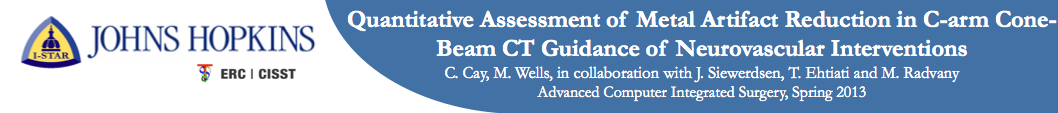 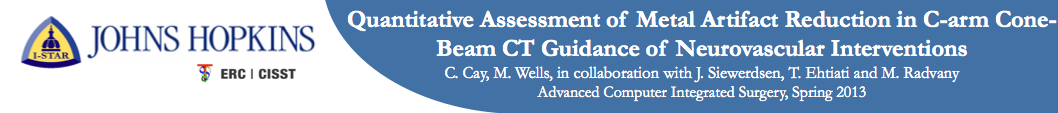 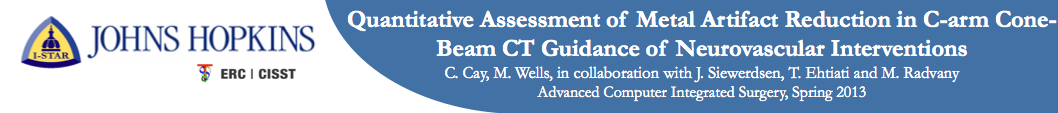 MAR Uncorrected Vessel
MAR Corrected Vessel